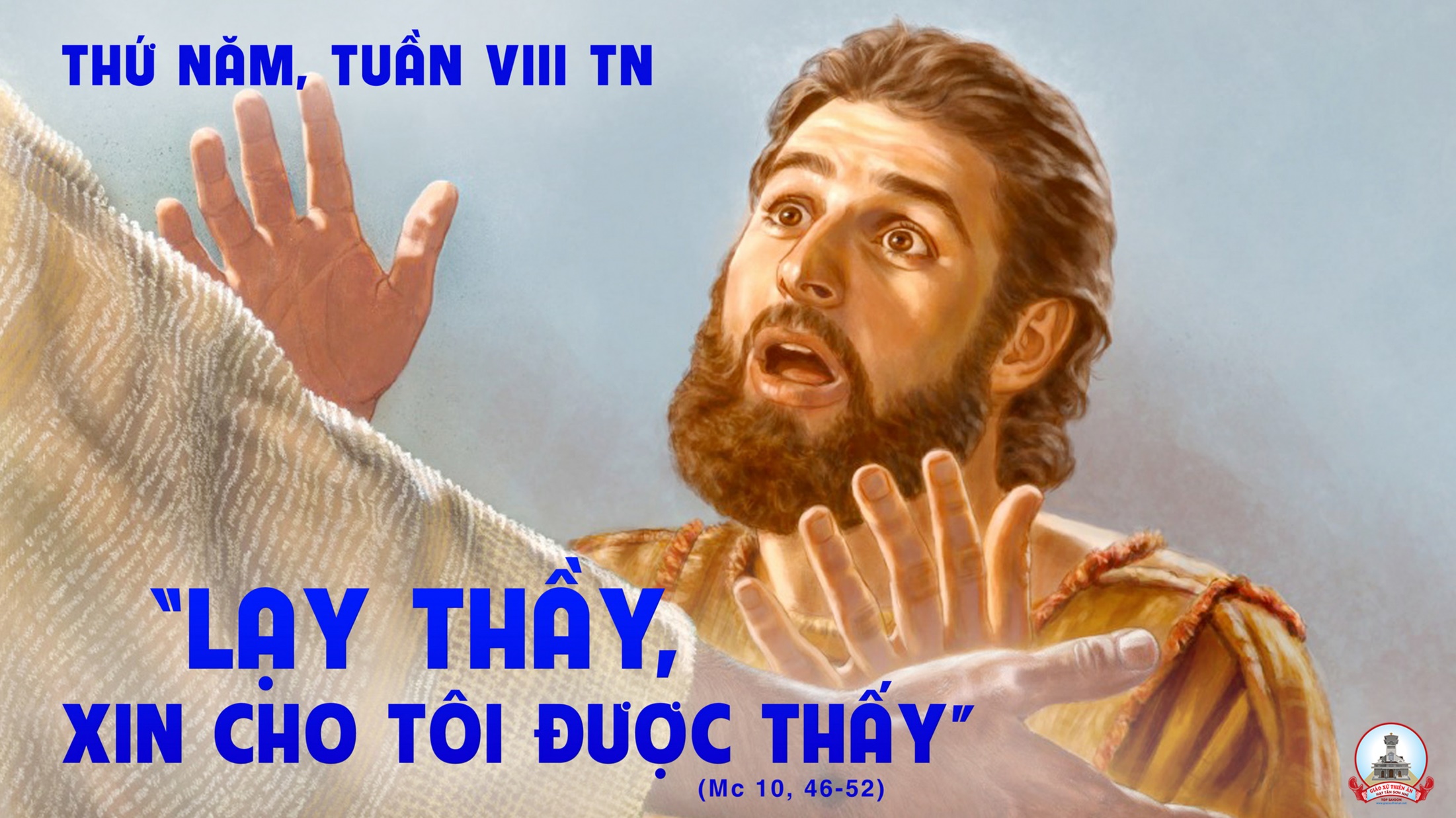 Ca Nhập Lễ: 
Về Nơi ĐâyNguyễn Duy
Đk: Chúng con về nơi đây dâng ngàn tiếng ca, chúng con về nơi đây để tạ ơn Thiên Chúa. Qua bao tháng năm mong chờ say xưa tháng ân vô bờ, được cùng nhau bên Chúa thỏa lòng con ước mơ.
Tk1: Với tiếng hát rạo rực niềm tin, với ánh mắt đọng lời nguyện xin, chúng con dâng muôn ngàn ý tình, từng lời kinh hay từng cuộc sống, cùng hòa chung trong tình hiệp nhất, nguyện dâng lên Thiên Chúa tình yêu.
Đk: Chúng con về nơi đây dâng ngàn tiếng ca, chúng con về nơi đây để tạ ơn Thiên Chúa. Qua bao tháng năm mong chờ say xưa tháng ân vô bờ, được cùng nhau bên Chúa thỏa lòng con ước mơ.
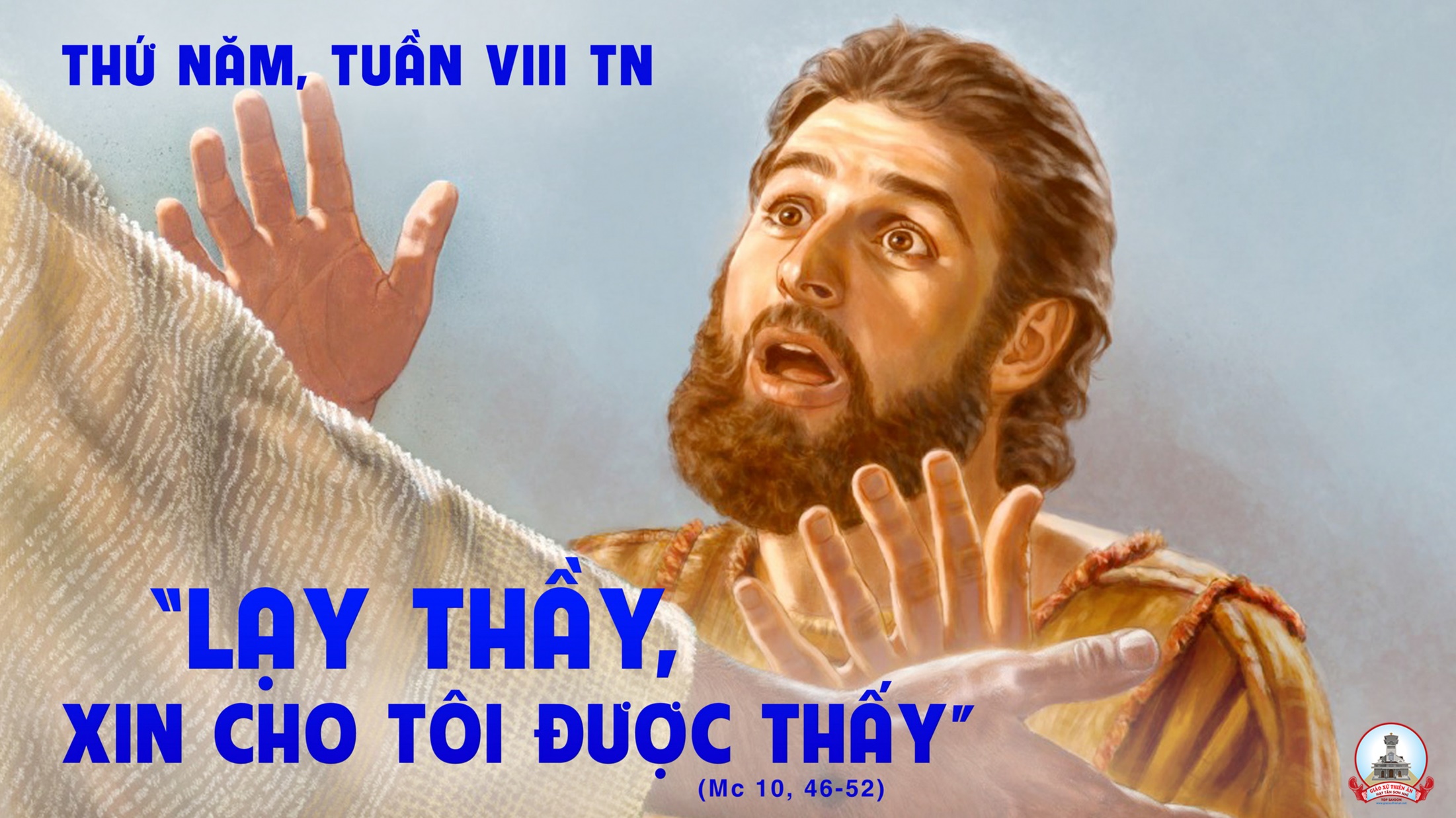 Kinh Thương Xót
Xin Chúa thương xót chúng con. Xin Chúa thương (nguyện) xin Chúa thương, xin thương xót chúng con. Xin Chúa Ki-tô, xin Chúa Ki-tô thương xót chúng con.
**Xin Chúa Ki-tô, thương xót chúng con. Xin Chúa thương xót chúng con. Xin Chúa thương (nguyện) xin Chúa thương, xin thương xót chúng con, xin thương xót chúng con.
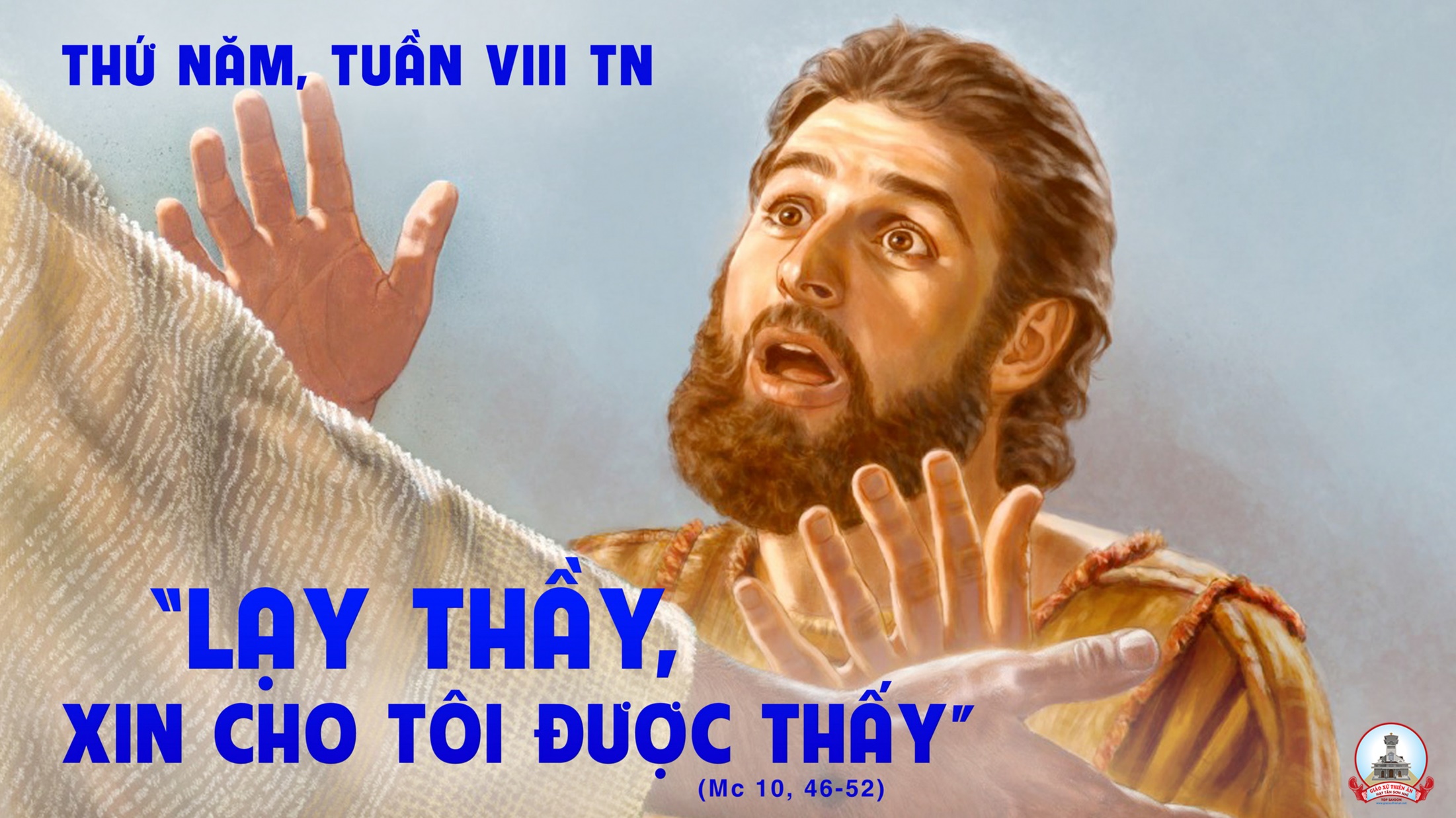 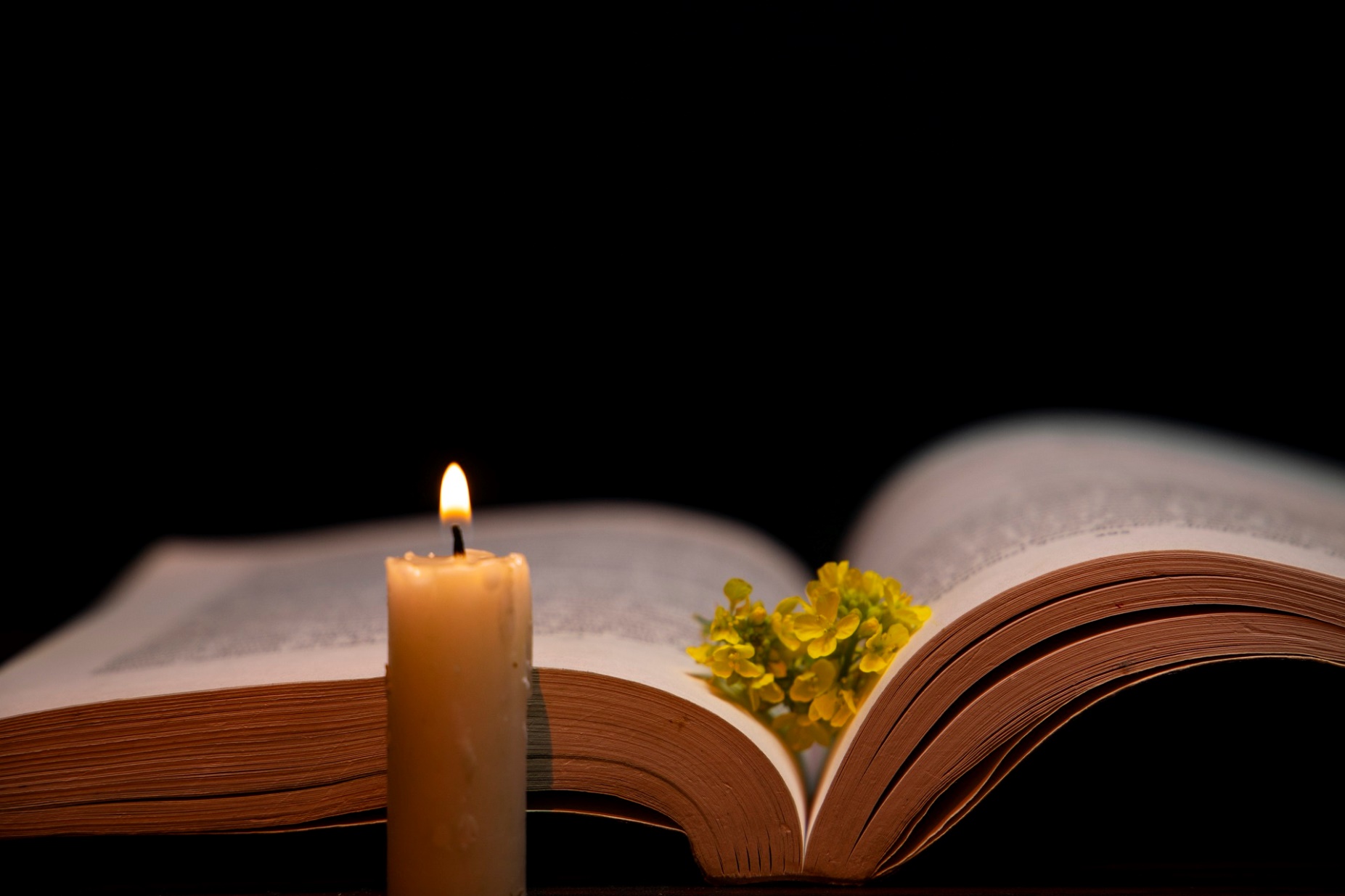 Anh em là hàng tư tế vương giả, là dân thánh, để loan truyền những kỳ công của Người, Đấng đã kêu gọi anh em.
Bài trích thư thứ nhất của thánh Phê-rô tông đồ.
Đáp ca:
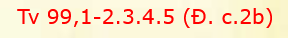 Hãy vào trước thánh nhan Chúa giữa tiếng hò reo.
Alleluia-Alleluia:
Chúa nói : Tôi là ánh sáng thế gian. Ai theo tôi, sẽ nhận được ánh sáng đem lại sự sống.
Alleluia:
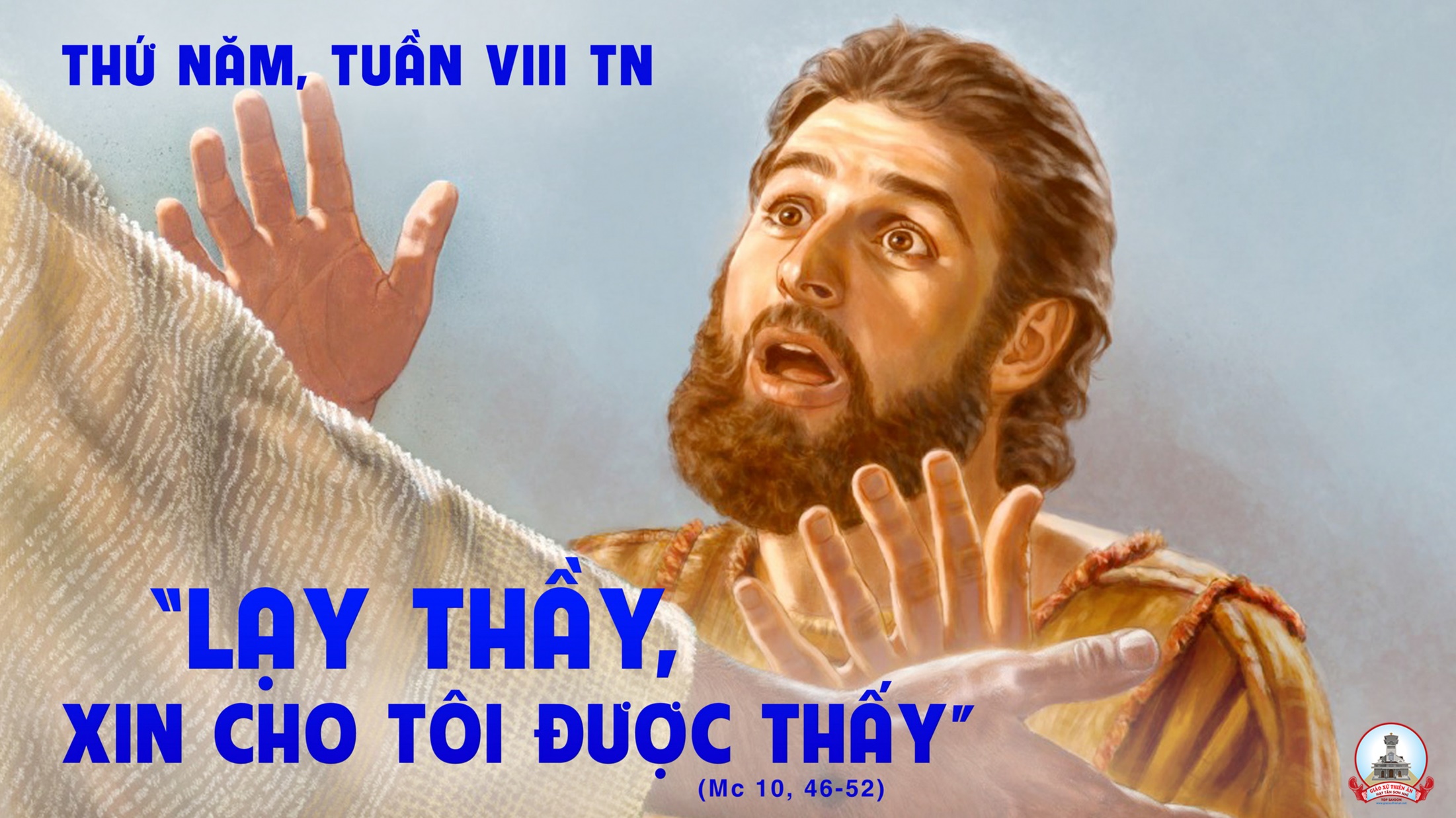 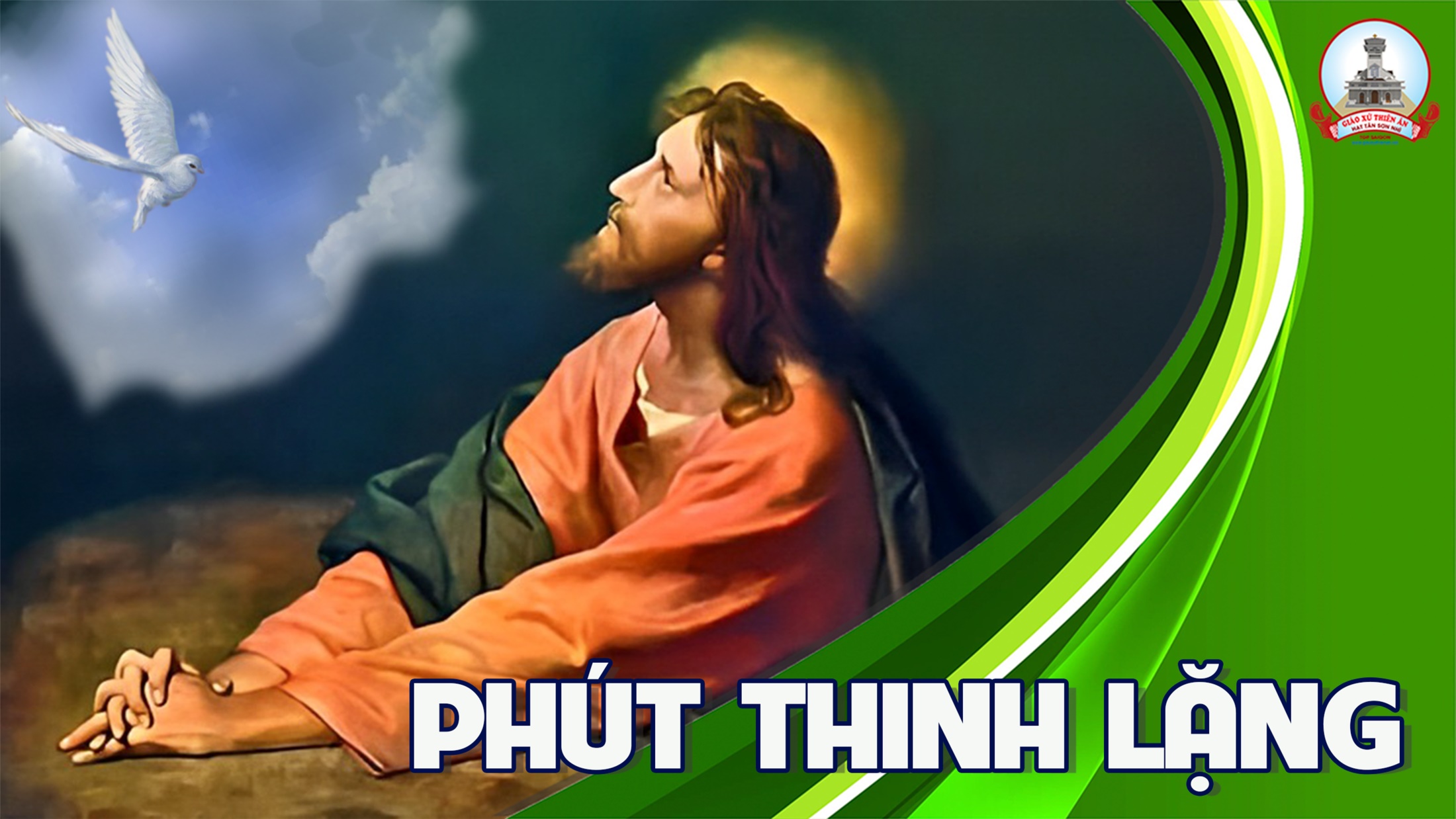 Ca Dâng Lễ: 
Dâng Người
Tk1: Dâng Người bánh rượu í a thơm nồng. Hiệp dâng với bao tình yêu. Dâng lên những lời nguyện ước.
*** Dâng lên những nỗi vui buồn. Dâng Người mơ ước thắm tươi, và nguyện dâng lên trót cuộc đời.
Đk: Dâng lên Người lời nguyện ngát hương, dâng Người ngàn tiếng ca mừng. Lòng thành và bánh thơm rượu ngon, dâng lên Chúa thương nhận lời.
Tk2: Dâng Người những ngày tháng trong cuộc đời. Đường đi khó nguy đầy vơi. Bao nhiêu bước đường lầm lỗi.
*** Bao nhiêu yếu đuối trong đời. Tâm thành dâng Chúa, Chúa ơi! Nguyện đỡ nâng con với tình Người.
Đk: Dâng lên Người lời nguyện ngát hương, dâng Người ngàn tiếng ca mừng. Lòng thành và bánh thơm rượu ngon, dâng lên Chúa thương nhận lời.
Tk3: Dâng Người tấm lòng xiết bao vô tình. Nguyện xin sáng soi huyền linh. Cho con những niềm tin kính,
*** cho con vững mãi ân tình. Xin lòng bác ái thắm xinh, tìm tình yêu quên chính phận mình..
Đk: Dâng lên Người lời nguyện ngát hương, dâng Người ngàn tiếng ca mừng. Lòng thành và bánh thơm rượu ngon, dâng lên Chúa thương nhận lời.
Thánh Thánh Thánh
Thánh! Thánh! Thánh! Chúa là Thiên Chúa các đạo binh. Trời đất đầy vinh quang Chúa. Hoan hô Chúa trên các tầng trời.
** Hoan hô Chúa trên các tầng trời. Chúc tụng Đấng ngự đến nhân danh Chúa. Hoan hô Chúa trên các tầng trời, hoan hô Chúa trên các tầng trời.
Lạy Chiên Thiên Chúa
Lạy Chiên Thiên Chúa, Đấng xoá tội trần gian, xin thương xót chúng con. Lạy Chiên Thiên Chúa, Đấng xoá tội trần gian,
** xin thương xót, xin thương xót chúng con. Lạy Chiên Thiên Chúa, Đấng xoá tội trần gian, xin ban bình an cho chúng con.
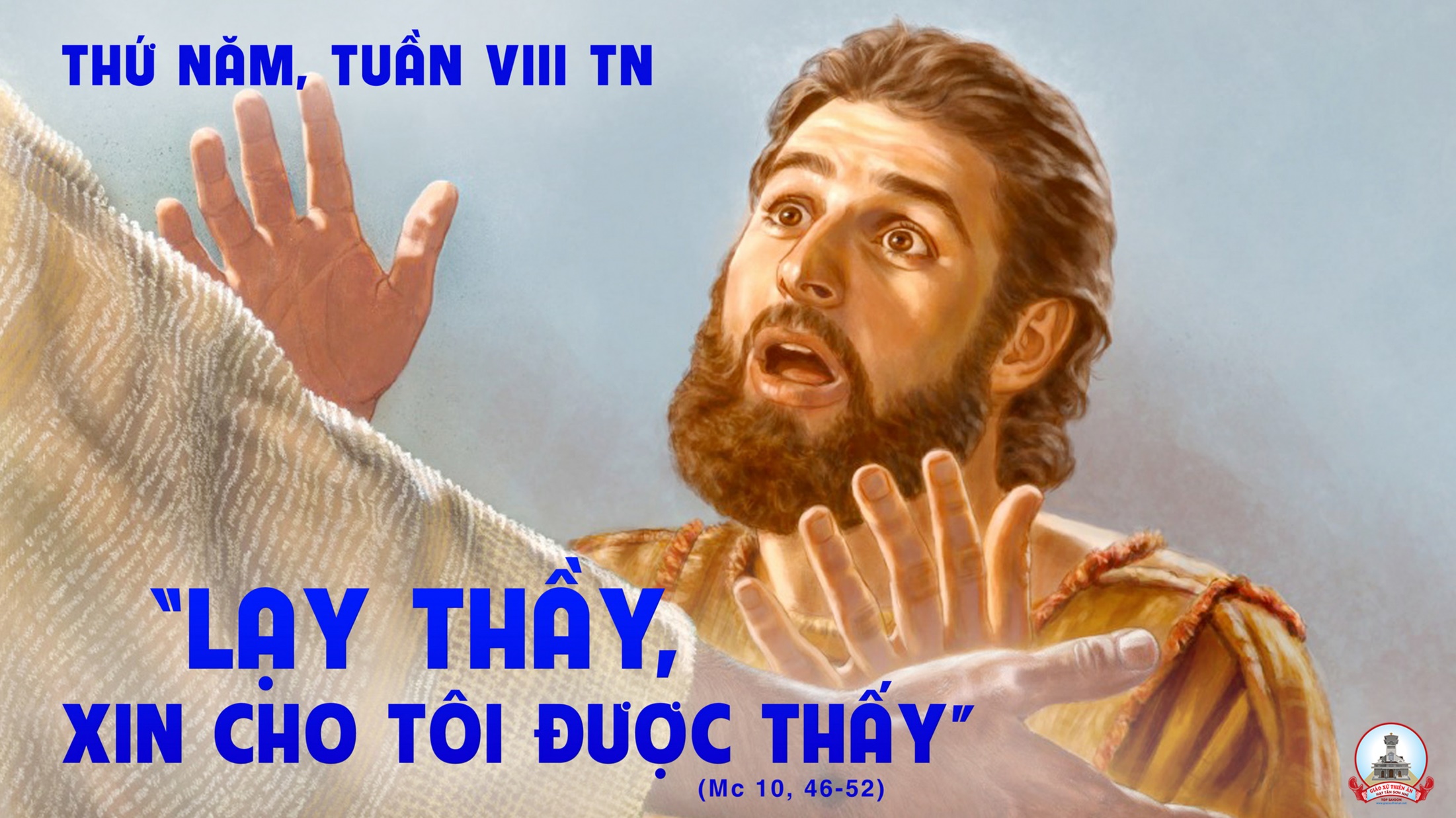 Ca Nguyện Hiệp Lễ: 
Trông Cậy Chúa
Tk1: Con vẫn trông cậy Chúa lòng con tin tưởng nơi Ngài. Con hy vọng vào Ngài, đời con nương bóng Chúa thôi.
***: Con xin trao về Chúa niềm tin và ước mơ này, được quên đi những âu lo, tìm vui theo bước chân Cha.
Đk: Con luôn trông cậy Chúa khác nào em bé ngủ ngon. Trong tay mẹ hiền, bên lời yêu mến.
***: Tình Chúa mãi mãi theo con, cho tâm hồn dù trong mưa gió mãi mãi bình yên, mãi mãi bình yên.
Tk2: Giữa tháng năm đời sống, nhiều khi mưa đổ bên trời. Đam mê nặng lòng người, niềm đau khơi nước mắt rơi.
***: Những ánh sao còn đó, còn tin yêu ngước lên trời. Tình thương Thiên Chúa muôn nơi, ngàn năm soi ấm tin vui.
Đk: Con luôn trông cậy Chúa khác nào em bé ngủ ngon. Trong tay mẹ hiền, bên lời yêu mến.
***: Tình Chúa mãi mãi theo con, cho tâm hồn dù trong mưa gió mãi mãi bình yên, mãi mãi bình yên.
Tk3: Nếu Chúa không gọi nắng, thì hoa đâu nở trong vườn. Con không tựa vào người thì con như lá úa phai.
***:Yếu đuối trong cuộc sống, đời con tay trắng hư không, đường đi sông núi mênh mông, làm sao qua hết long đong.
Đk: Con luôn trông cậy Chúa khác nào em bé ngủ ngon. Trong tay mẹ hiền, bên lời yêu mến.
***: Tình Chúa mãi mãi theo con, cho tâm hồn dù trong mưa gió mãi mãi bình yên, mãi mãi bình yên.
Tk4: Đã thấy trong đời sống thời gian trôi dạt vô tình. Ai tin được cuộc đời ngày mai vẫn mãi thế thôi.
***: Xin trao muôn đổi thay, vào tay Thiên Chúa an bài, Ngài đưa con bước hôm nay còn thương con mãi tương lai.
Đk: Con luôn trông cậy Chúa khác nào em bé ngủ ngon. Trong tay mẹ hiền, bên lời yêu mến.
***: Tình Chúa mãi mãi theo con, cho tâm hồn dù trong mưa gió mãi mãi bình yên, mãi mãi bình yên.
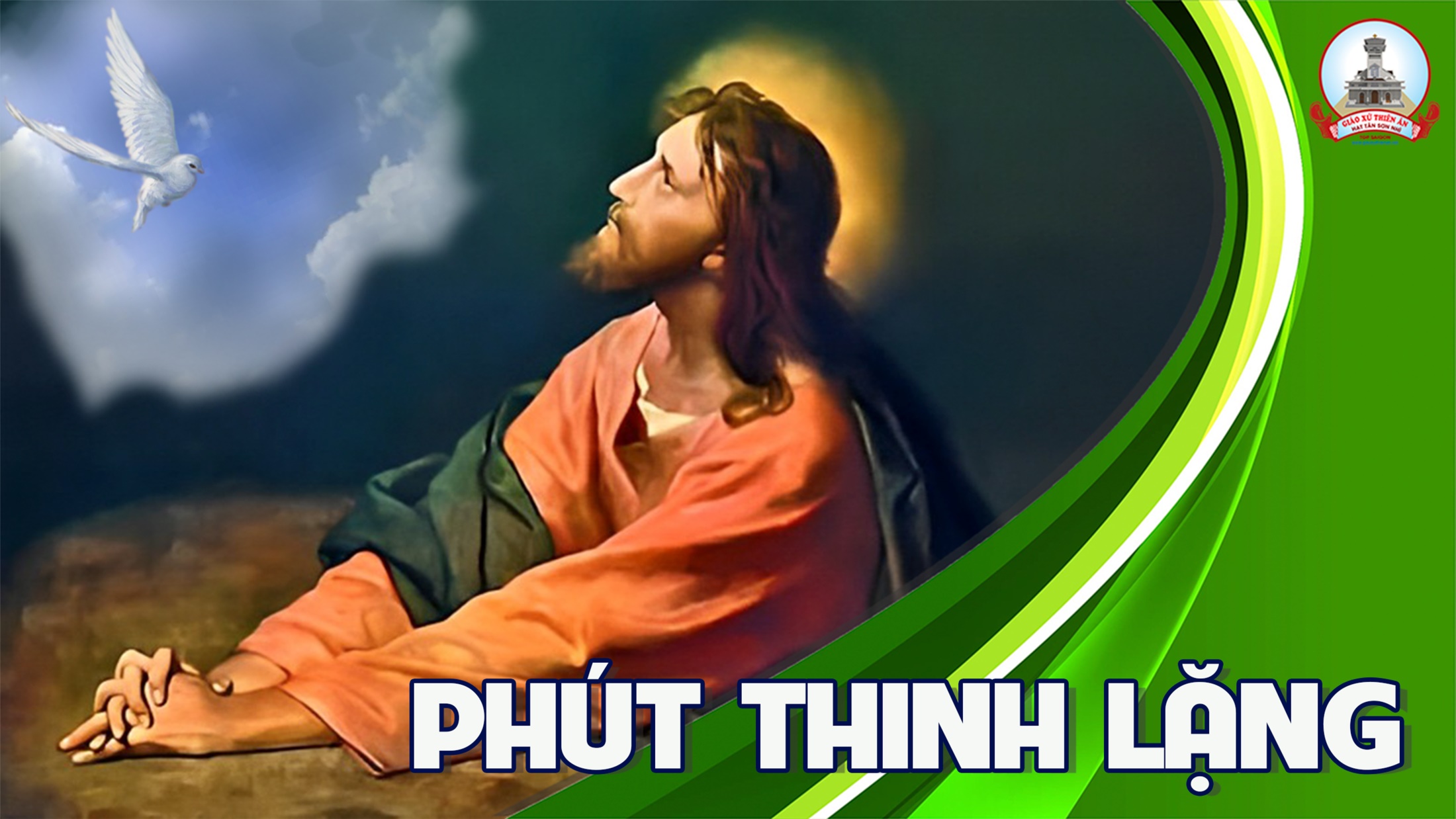 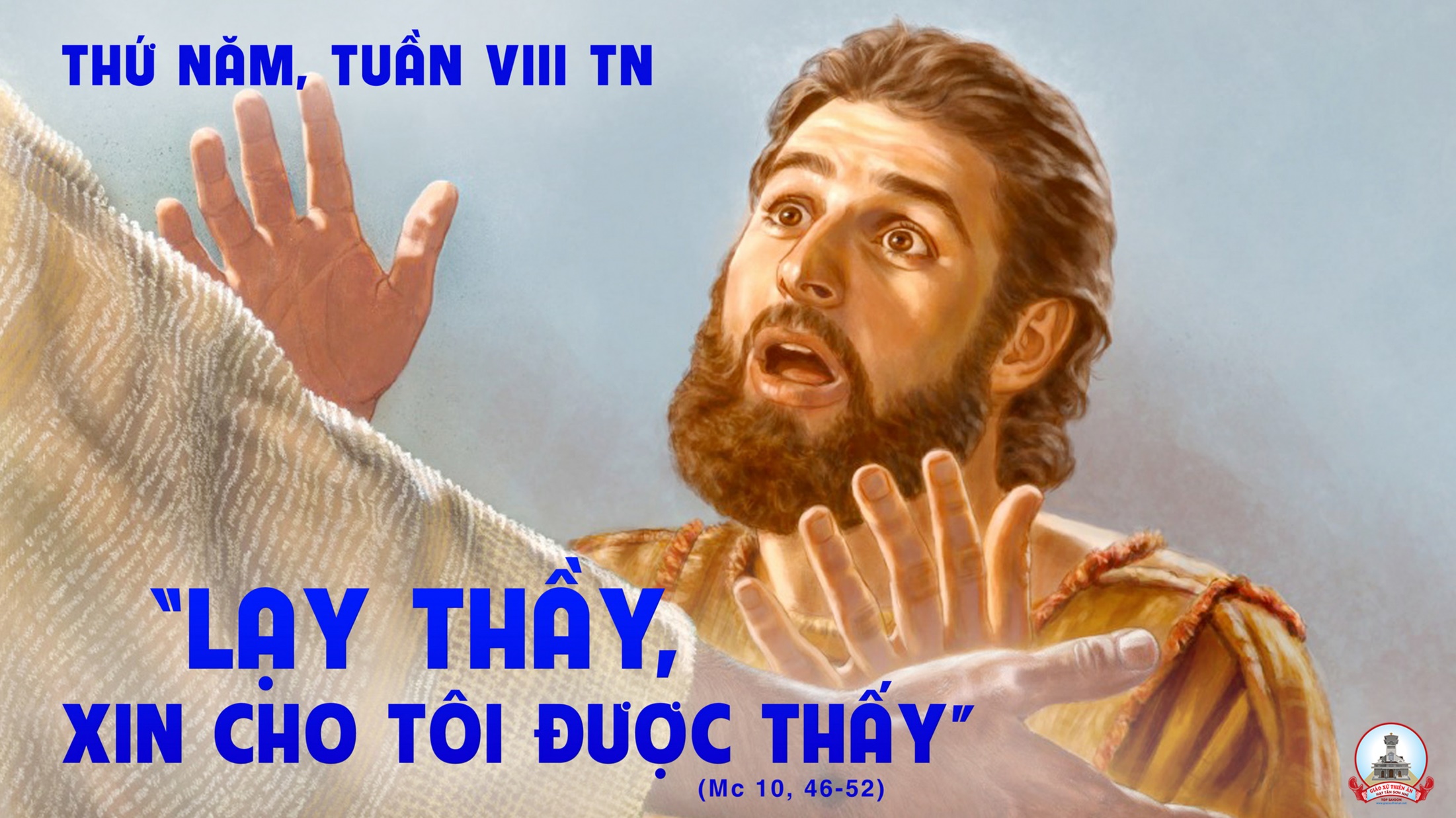 Ca Kết Lễ: 
Trong An Bình
Đk: Ra về trong hy vọng và mừng vui, ra về trong an bình của Thiên Chúa, xin tri ân Ngài, xin tri ân Ngài, đến muôn đời tình thương Chúa như đất trời.
Tk1: Vì lời Chúa là đèn soi cho chúng con, cảm tạ Chúa đã dẫn đường chúng con về.
Đk: Ra về trong hy vọng và mừng vui, ra về trong an bình của Thiên Chúa, xin tri ân Ngài, xin tri ân Ngài, đến muôn đời tình thương Chúa như đất trời.
Tk2: Ngài sai con về mọi nơi gieo phúc âm, trọn tình yêu xin trung thành sống chứng nhân.
Đk: Ra về trong hy vọng và mừng vui, ra về trong an bình của Thiên Chúa, xin tri ân Ngài, xin tri ân Ngài, đến muôn đời tình thương Chúa như đất trời.
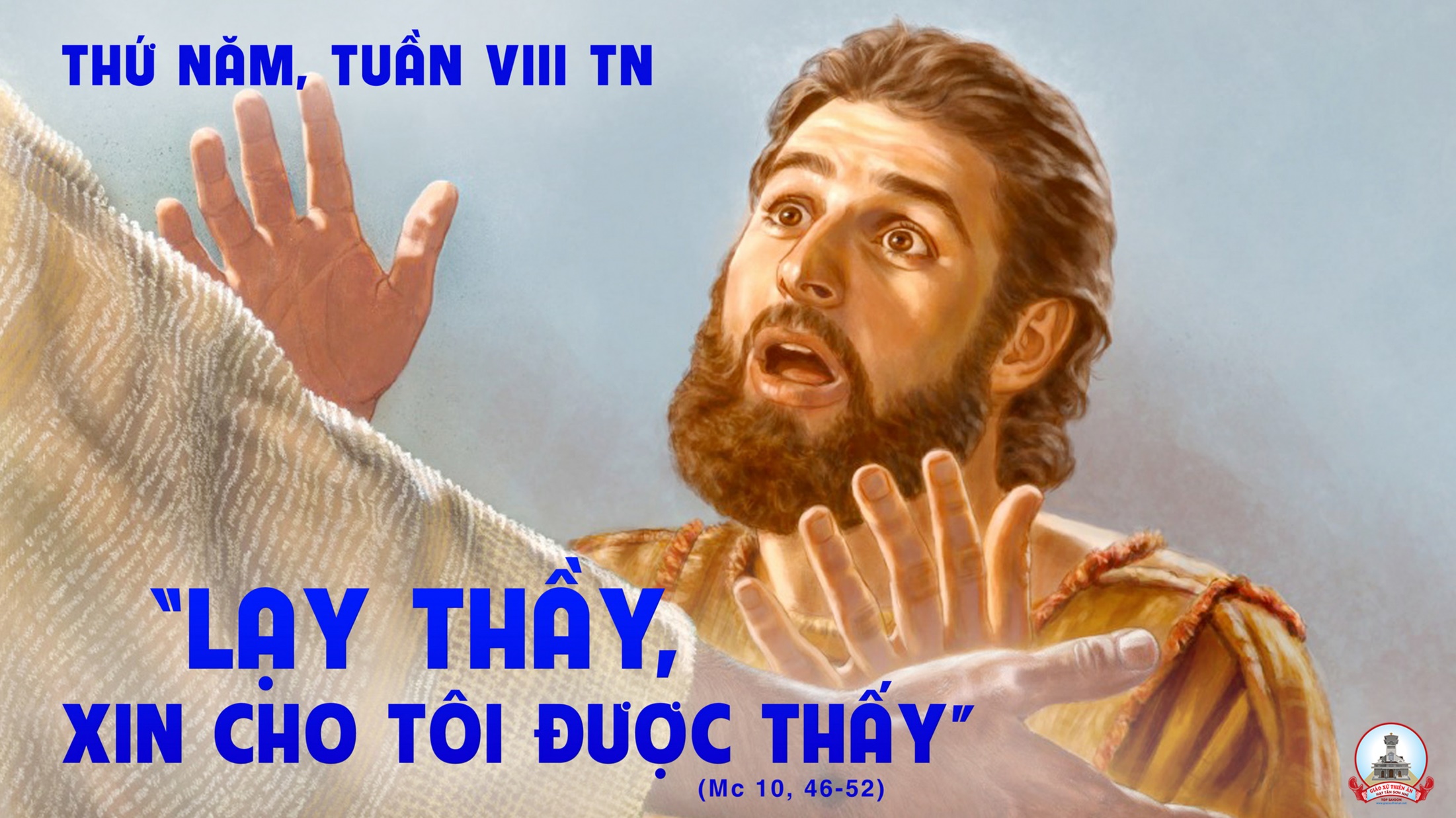